МКОУ «Средняя общеобразовательная школа №15»
«Миф  и  Опера»
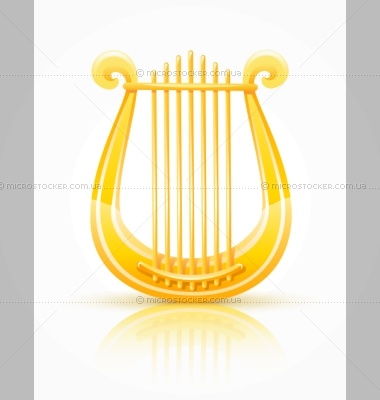 «Музыкальные сюжеты в литературе»   5  класс
Учитель музыки:  Гоглачева Н.В.
первой  квалификационной категории
Шадринск 2013
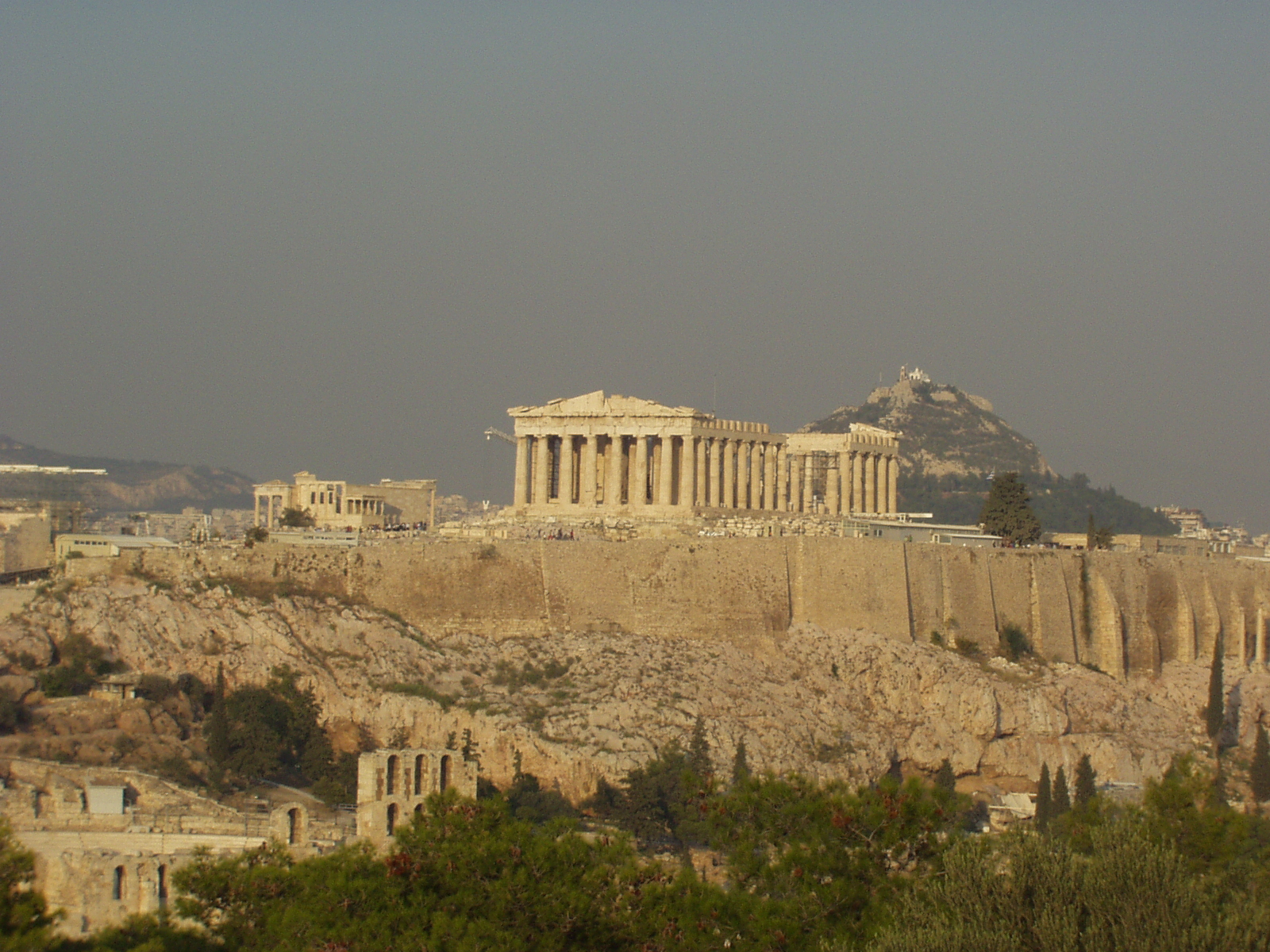 Древняя  Греция
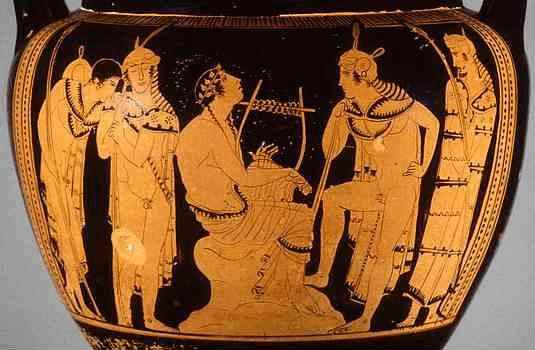 Исследователи:
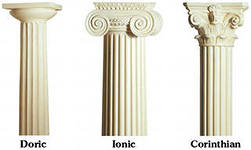 Архитекторы
Музыковеды
Литературоведы
Театроведы
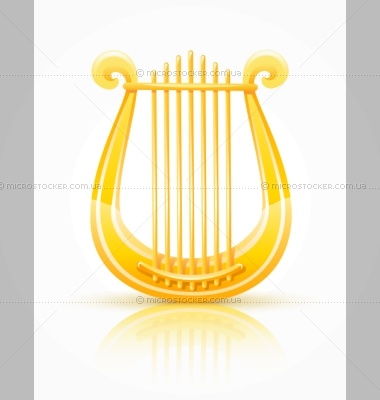 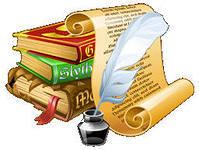 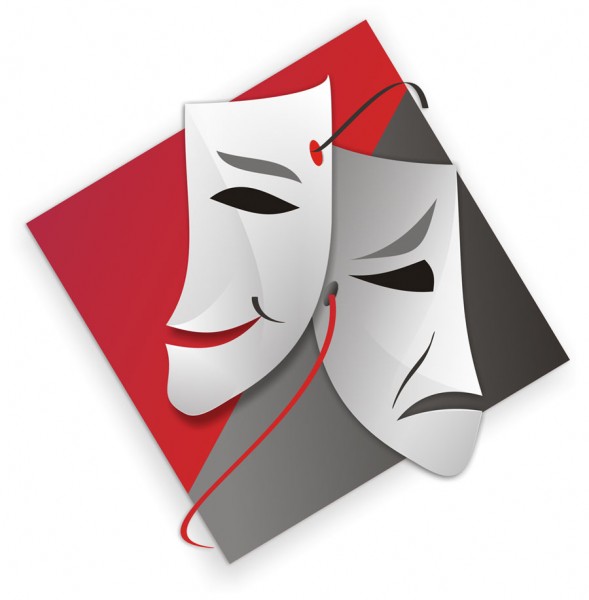 Храм  искусств
Задание : выбрать  музыкальные  инструменты  Древней  Греции
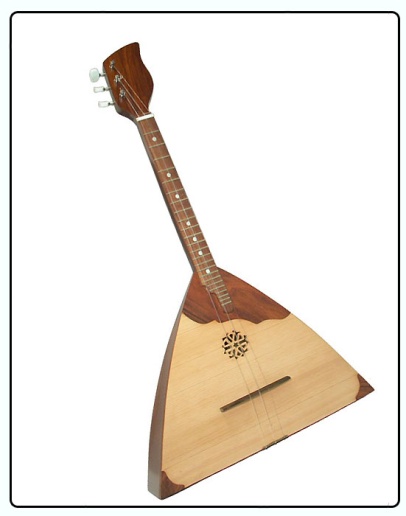 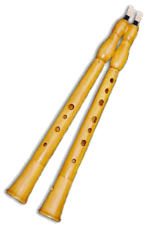 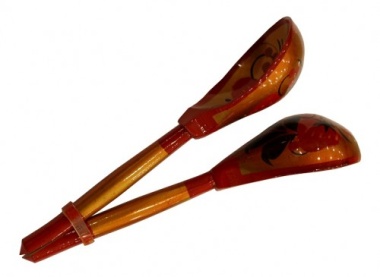 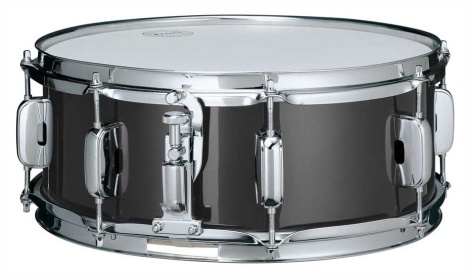 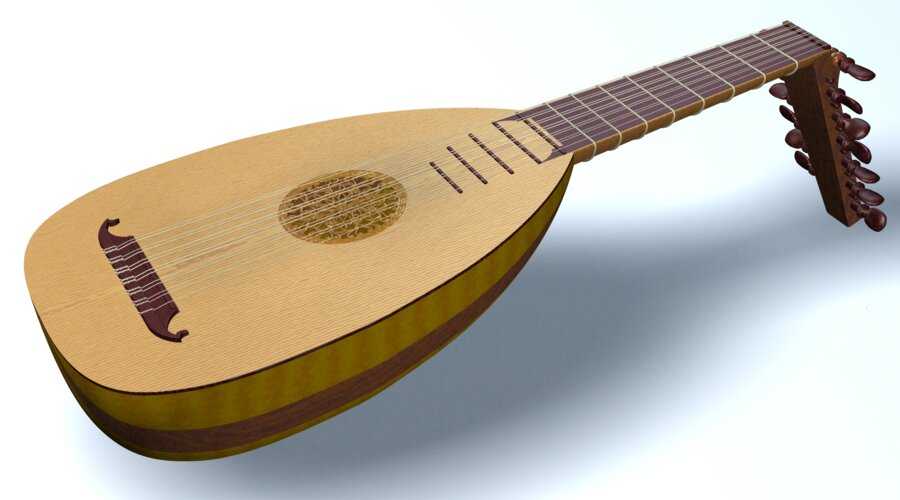 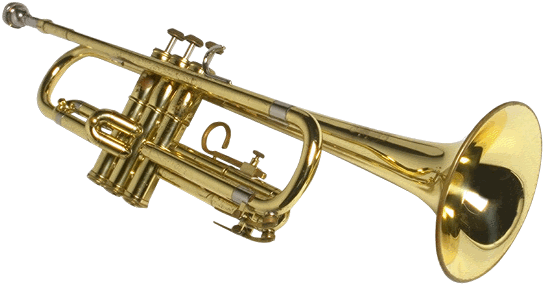 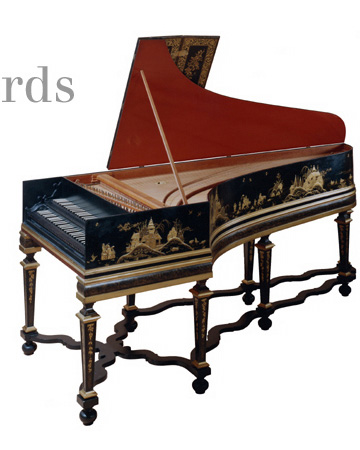 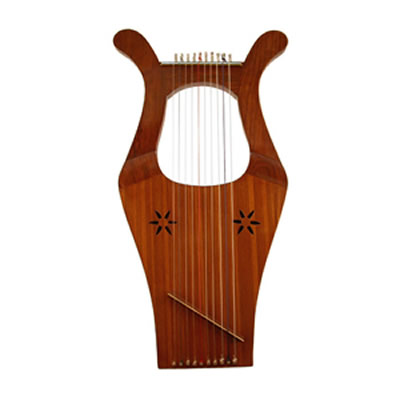 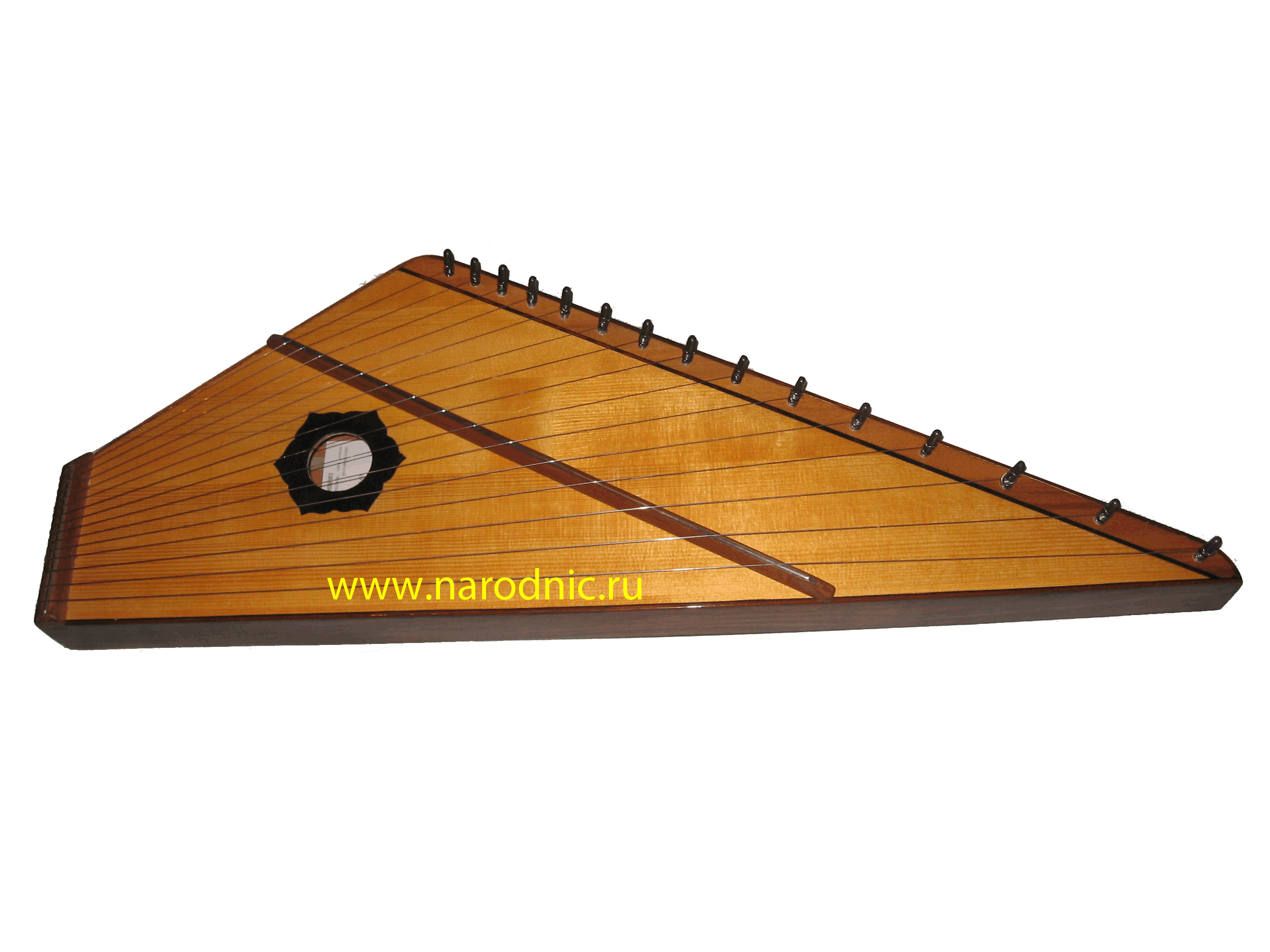 Лира  или кифара
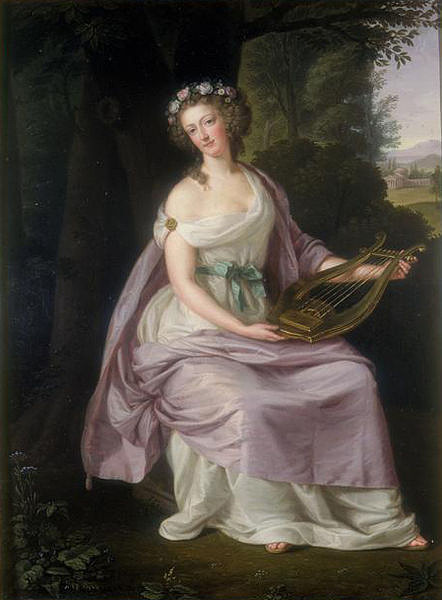 Ли́ра (греч. λύρα, лат. lyra) — струнный щипковый инструмент.
Кифа́ра (др.греч. κιθάρα, лат. cithăra)
древнегреческий струнный 
щипковый музыкальный инструмент; 
 разновидность лиры.
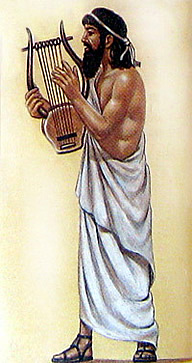 Авлос  или  свирель
А́влос (греч. αὐλός — «трубочка») — древнегреческий духовой музыкальный инструмент, род свирели
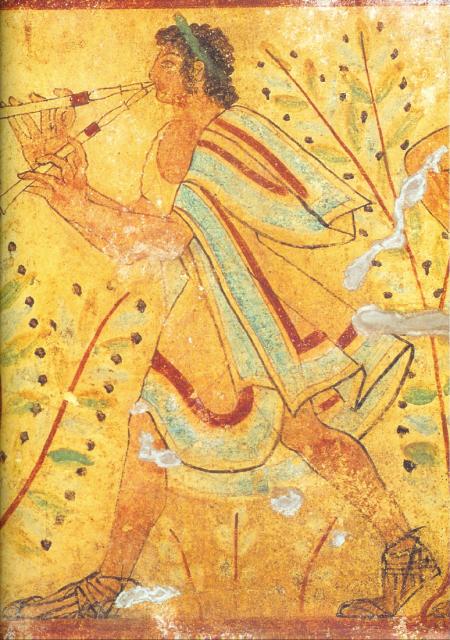 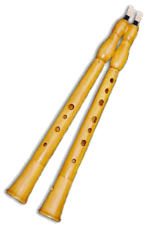 ЖАНРЫ
симфония                                        рассказ
романс                                               былина
повесть                                          балет                                   
 басня                                             соната
увертюра                                            миф
сказка                                             песня
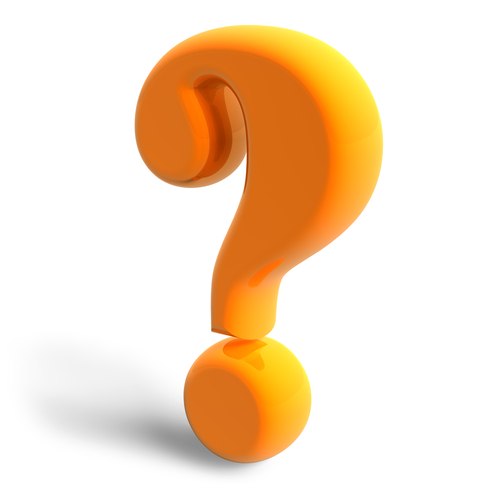 ЖАНРЫ
Литература:
сказка
рассказ
былина
повесть
басня
миф
Музыка:
увертюра
соната
песня
симфония
романс
опера
Что такое миф?
Слово   «миф»    - 
(от греч. mythos — слово, сказание, предание) -    сказание, повествование. 

Миф – это древнейшее сказание 
о происхождении мира и человека, 
о первопредках человека, 
о том, как возник существующий порядок вещей, о богах и героях, 
о происхождении жизни, явлениях природы.
«Миф об орфее  и  эвридике»
«Миф об орфее  и  эвридике»
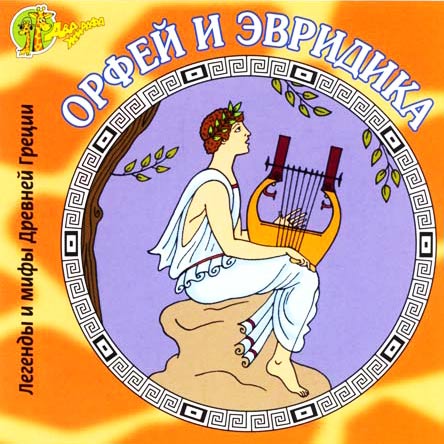 «Орфей  и  Эвридика»
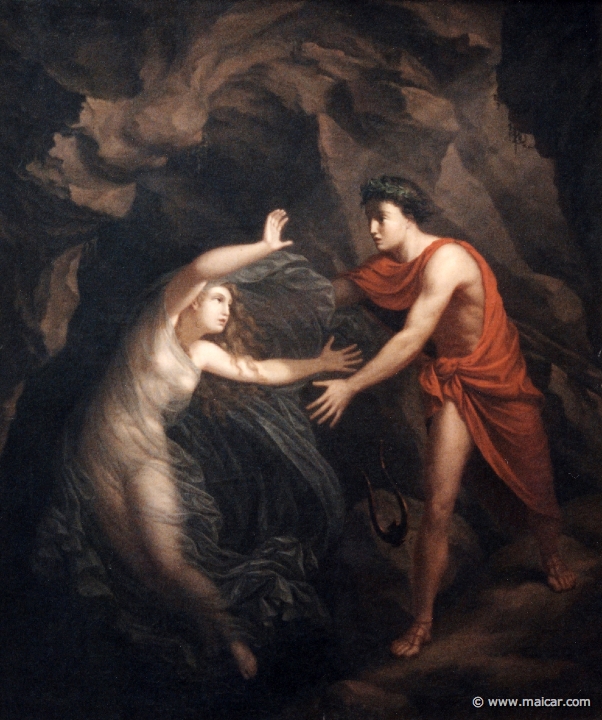 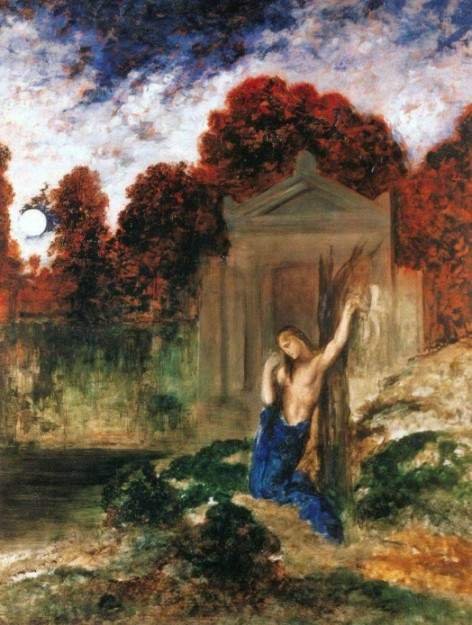 Орфей
Орфей в царстве мертвых
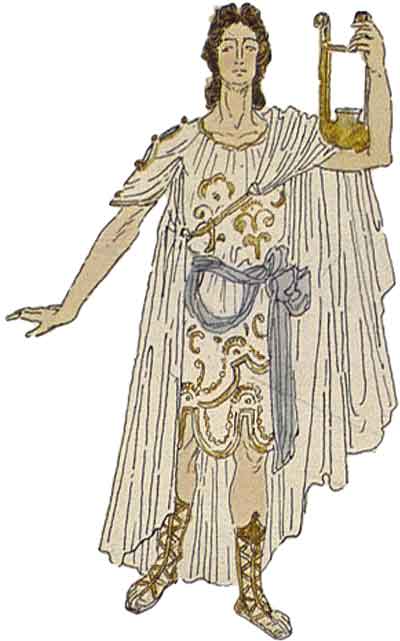 Мы  идем  тропой мятежной,
К   жизни   мертвенной тропой…
                                 А.Блок
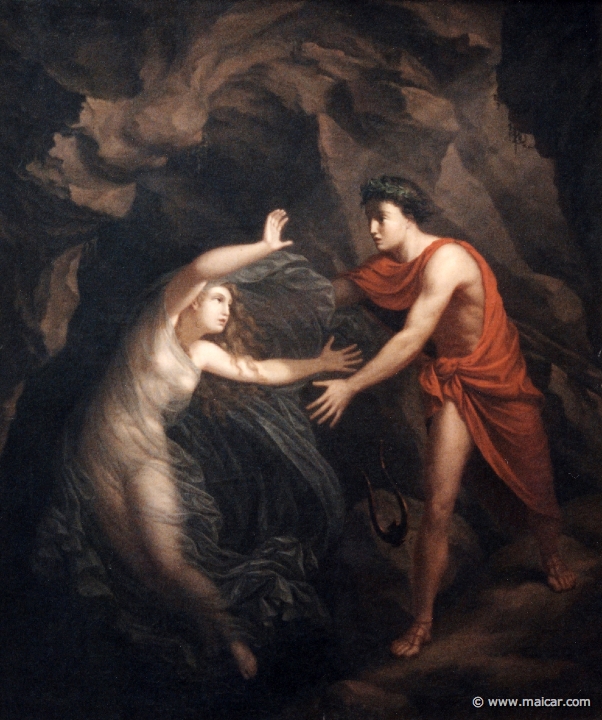 Верь мне! верь мне! у порога
Встретишь ты, как я, весну!
Я, заклявший лирой - бога
Песней жизнь в тебя вдохну!
                 А.Блок
«Орфей  и  Эвридика»
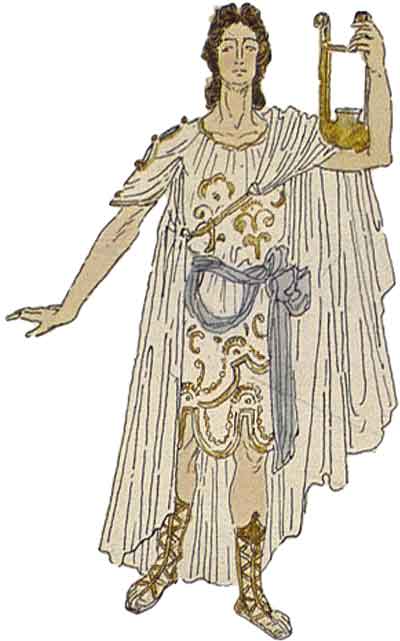 Физминутка
Физминутка   «Бабочка»
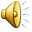 «Миф об орфее  и  эвридике»
Фрагмент
Фрагмент передачи «Абсолютный слух»
                          «Миф об Орфее»
«Орфей  и  Эвридика»
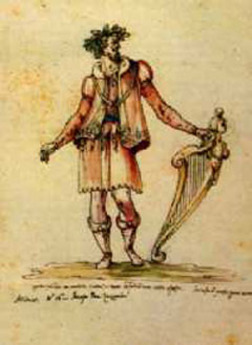 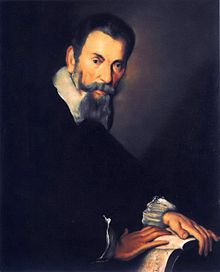 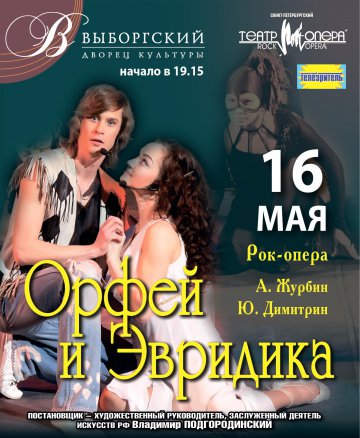 Якопо Пери 
(1561 - 1633)
итальянский певец и композитор
Клаудио Монтеверди
 (1567 - 1643)
итальянский композитор
Александр  Журбин (род 1945)
Глюк  Кристоф Виллибальд 
(1714— 1787) – 
австрийский композитор
«Орфей и Эвридика»  написана 
в  1762 году и поставлена  «Бургтеатре»  в Вене
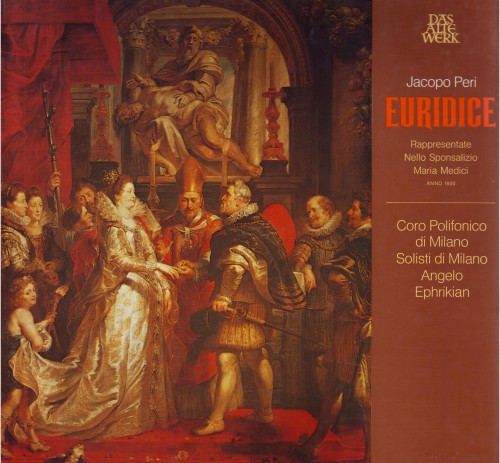 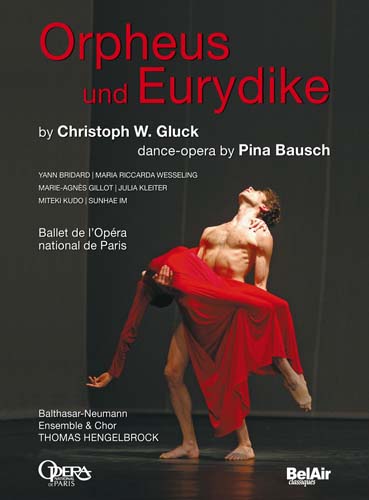 Жалоба   Эвридики.

            Мелодия.  

Из оперы 
  «Орфей и Эвридика»
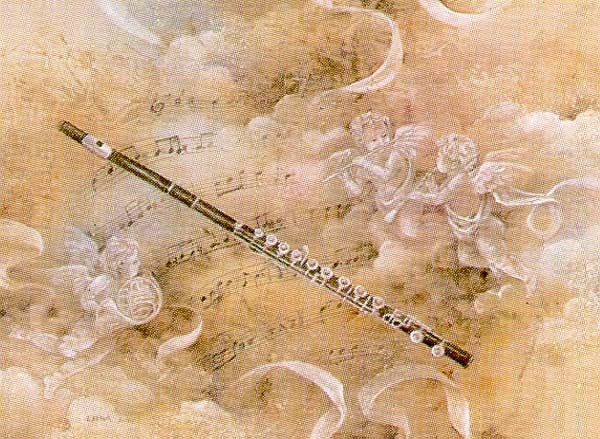 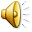 Фрагмент из оперы «орфей и Эвридика»
Видеофрагмент из оперы
Цветик
семицветик
Ритм
Динамика
Интонация
Тембр
Мелодия
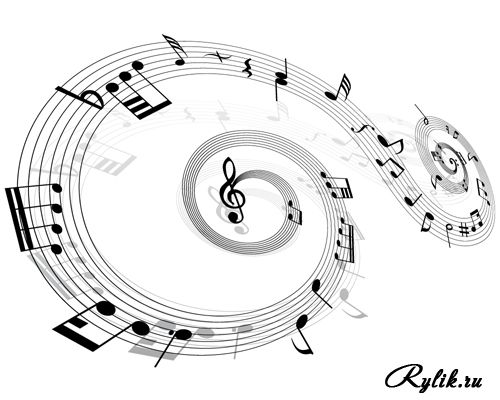 Темп
Гармония
Миф  и опера
Миф  «Орфей и Эвридика»
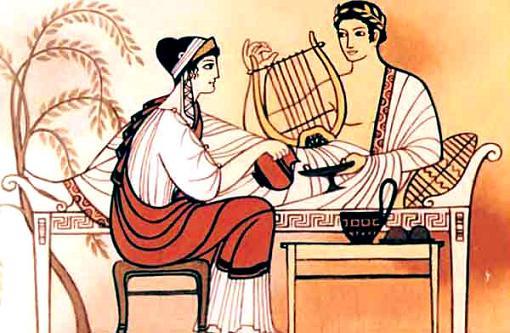 Опера   «Орфей и Эвридика»
Рефлексия
Синквейн
   существительное (понятие)два прилагательныхтри глаголапростое предложение 
    Темы: опера, миф, мелодия, музыка
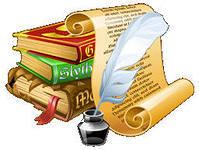 Музыка
Музыка Г. Струве     Слова Иры Исаковой     Я хочу увидеть музыку, Я хочу услышать музыку. Что такое это музыка? Расскажите мне скорей! Птичьи трели — это музыка, И капели — это музыка, Есть особенная музыка В тихом шелесте ветвей. Видишь, лист кленовый кружится, Тихо кружится под музыку, - Видишь, тучка в небе хмурится — Будет музыка дождя. И у ветра, и у солнышка, И у тучки, и у дождика, И у маленького зернышка — Тоже музыка своя. Я хочу увидеть музыку, Я хочу услышать музыку...
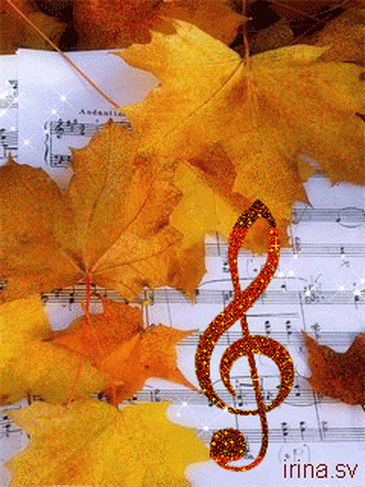 Домашнее  задание
Нарисовать  иллюстрацию  к  мифу «Орфей и Эвридика»
Придумать кроссворд по теме «Культура Древней Греции»
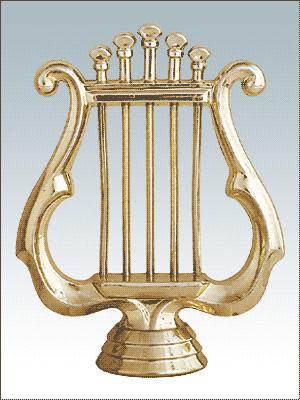 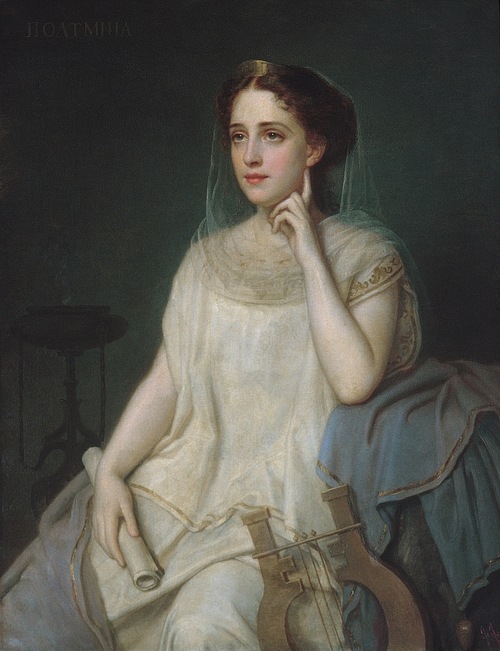 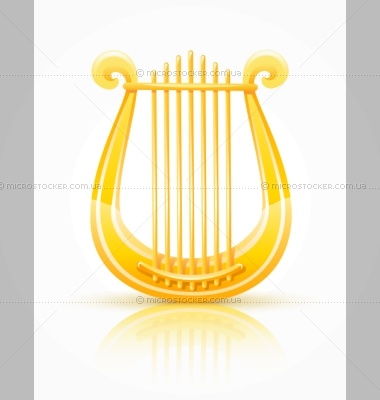 Творенье может пережить творца:
Творец  уйдет, природой       
                                     побежденный,
Однако образ, им запечатленный
Веками будет согревать сердца!
                         Микеланджело
Спасибо   за   внимание!
Интернет – ресурсы:
Фрагмент передачи «Абсолютный слух»  «Миф об Орфее» http://galusikn.ucoz.net/load/video/video_k_urokam/quot_mif_ob_orfee_quot/23-1-0-278
Видео «Орфей и Эвридика» http://21.dl28se-narod.yandex.ru/disk/63081173001/h989a9bf8718b0fbffd4d314ae32127b0/...
Картинки  «Орфей  и  Эвридика» http://images.yandex.ru/
Мелодия из оперы «Орфей  и  Эвридика»  http://muzofon.com/search
Звуки лиры http://muzofon.com/search/...
Звуки  свирели http://data.iplayer.fm/file/rl7ce40/-22398598/113296152/Drakon_-_Agat_Horsa_svirel_(iPlayer.fm).mp3
Ария Орфея http://muzofon.com/